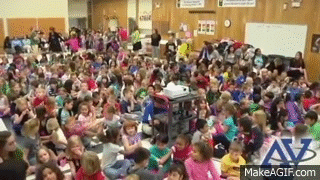 Is this your classroom?
Can you take another
 second of it?
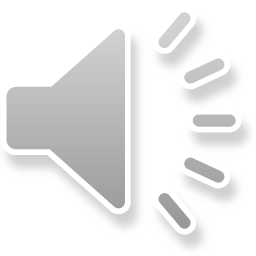 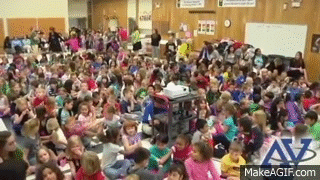 Then it’s time
 to do this!
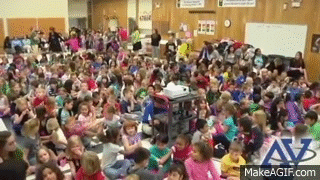 Want to know how?
Well now you can!
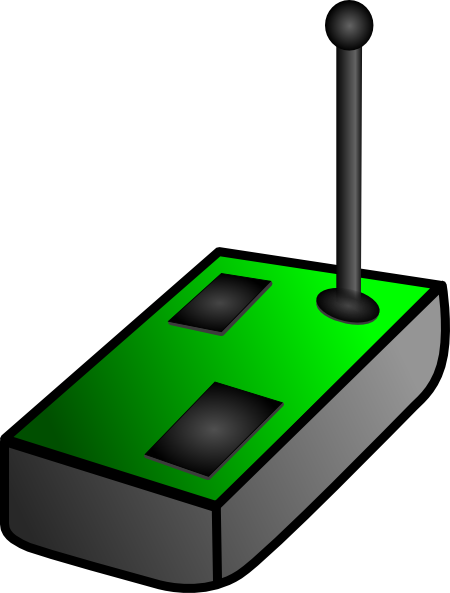 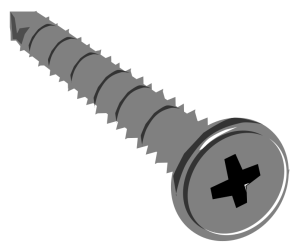 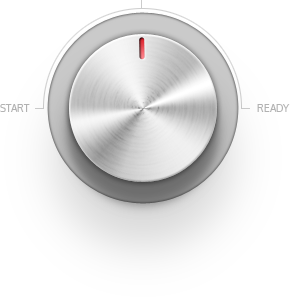 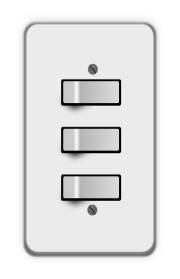 With the brand new
MUTEMYSTUDENTS!
How does it work?
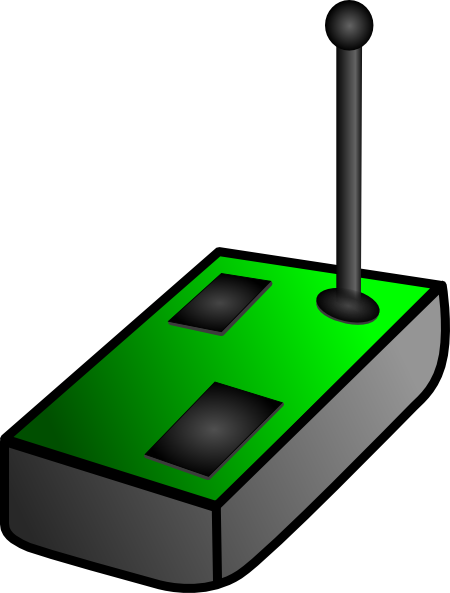 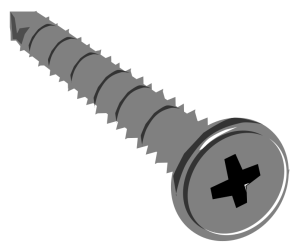 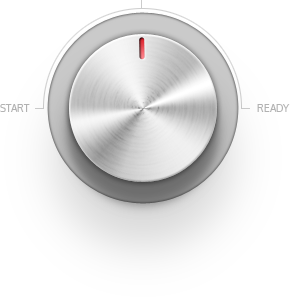 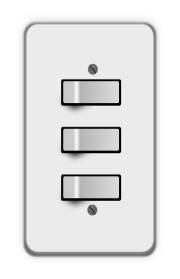 First, you turn the knob.
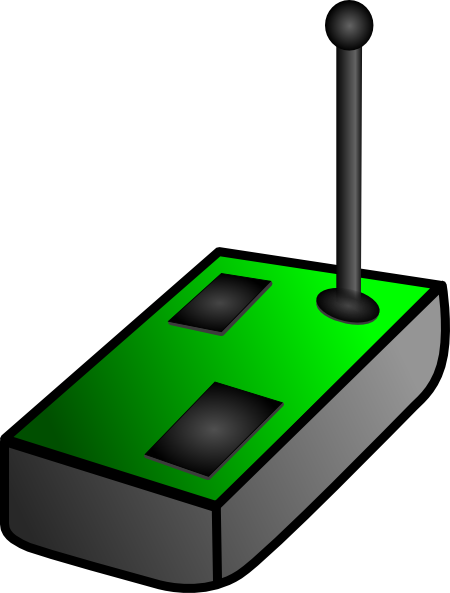 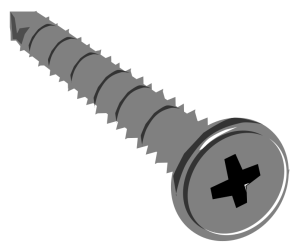 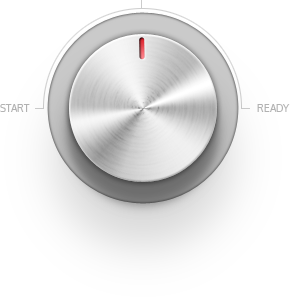 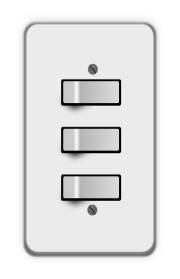 This turns the machine on.
The knob is a wheel & axle.
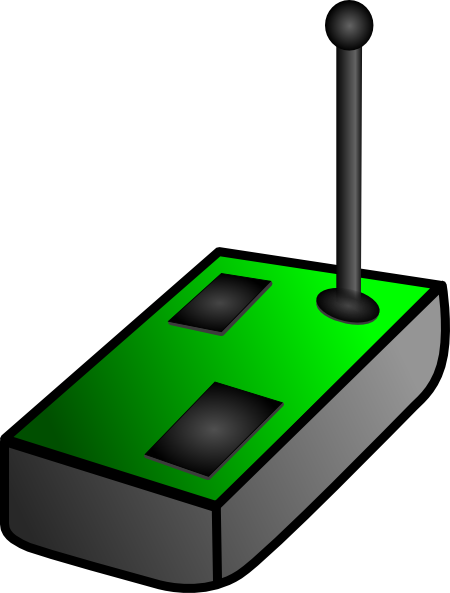 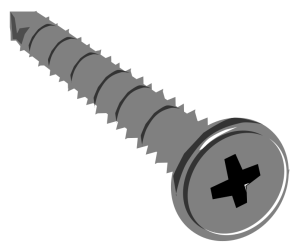 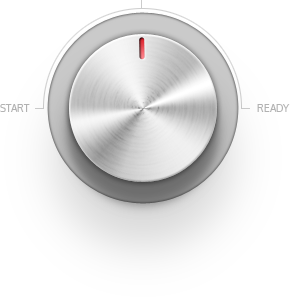 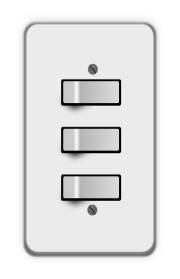 Next, you flip the switches.
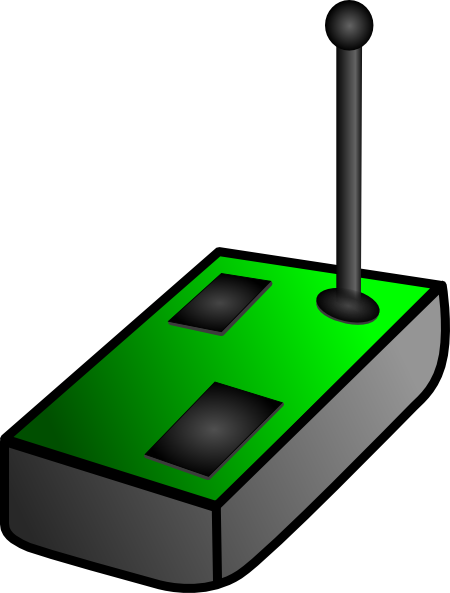 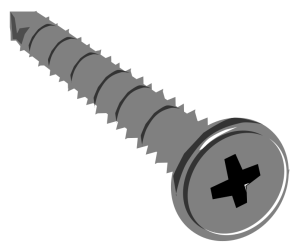 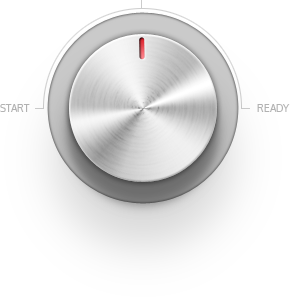 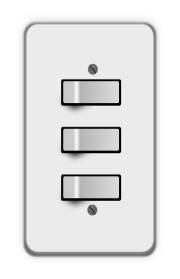 The switches get set up based on the number of students.
All 3 switches are levers.
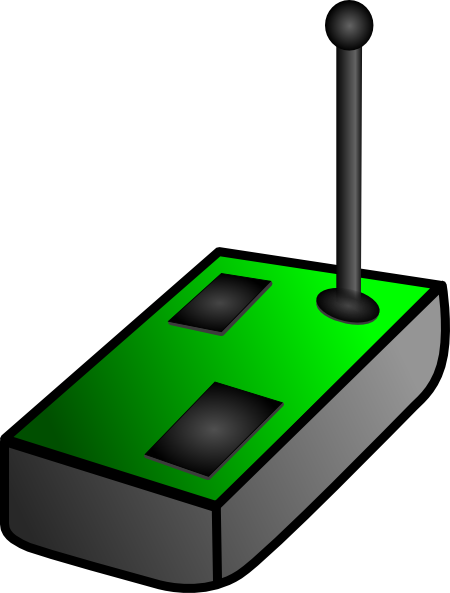 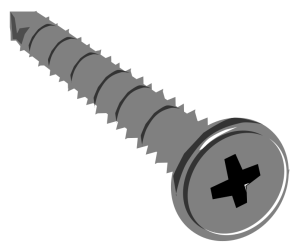 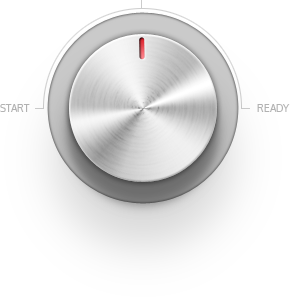 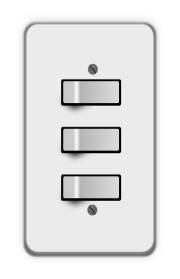 This causes the screw to spin the antenna.
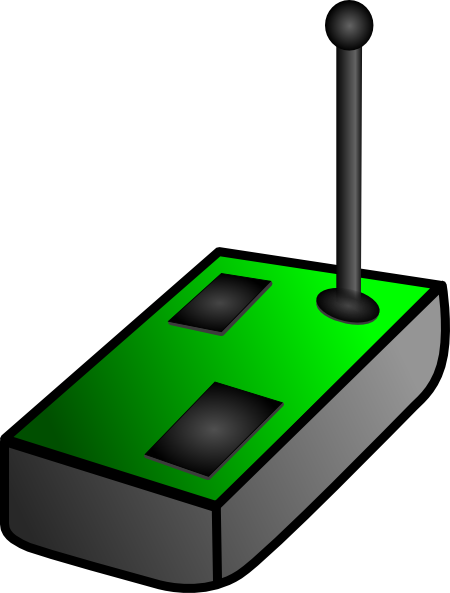 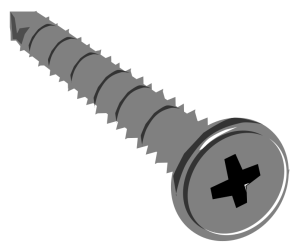 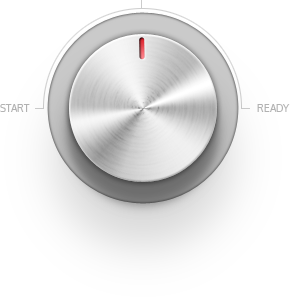 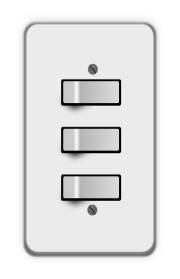 This sends out a wave which eliminates the sound of yelling students.
This is a screw.
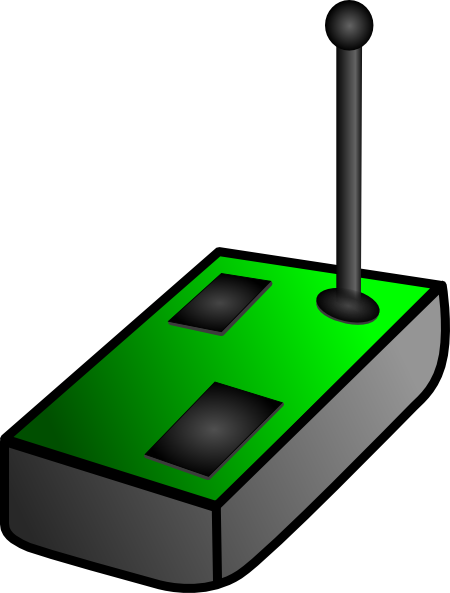 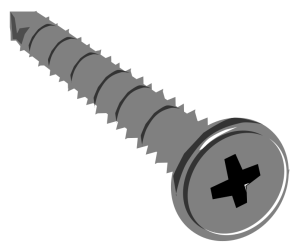 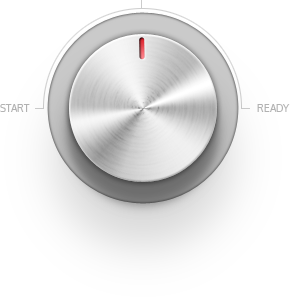 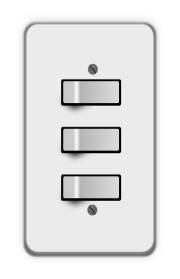 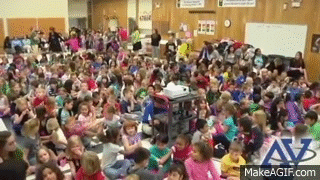 So next time you find yourself in this situation?
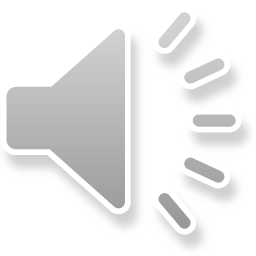 Go out and get…
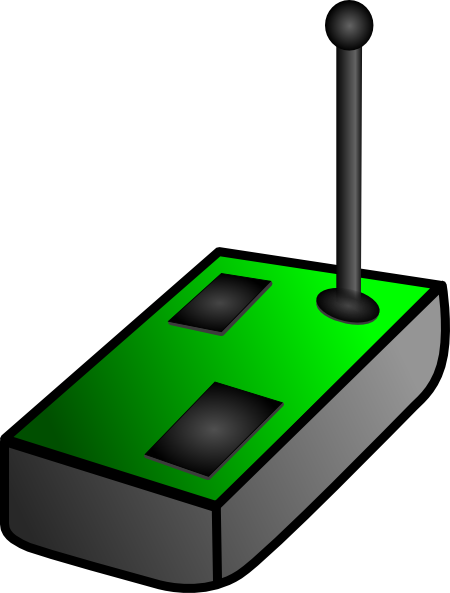 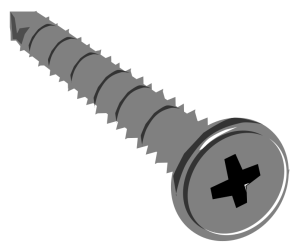 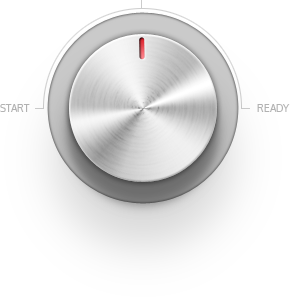 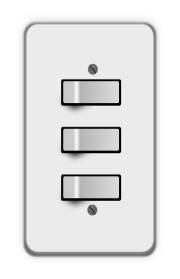 MUTEMYSTUDENTS!
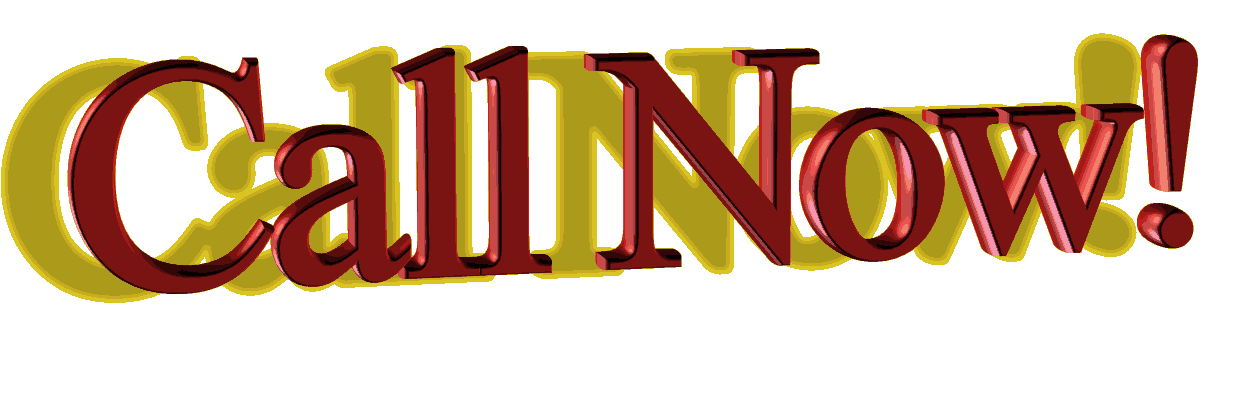 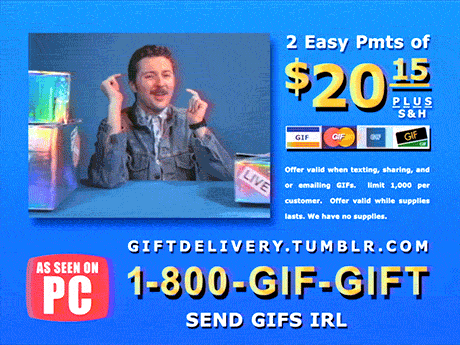